Hound Group
Basset Hound
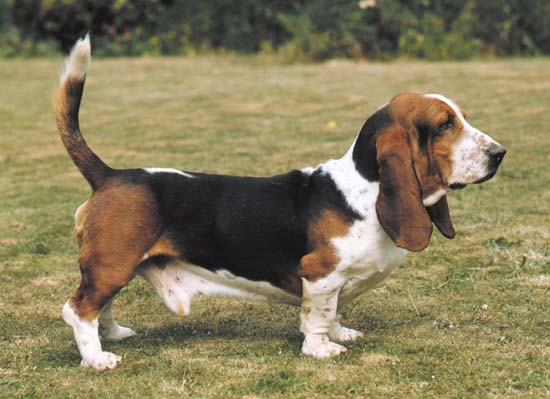 Beagle
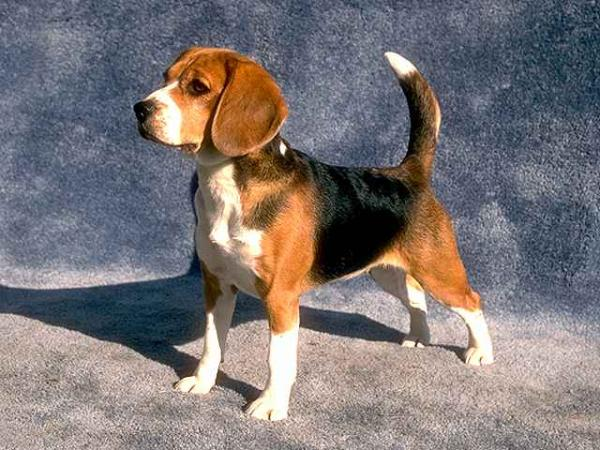 Dacshund
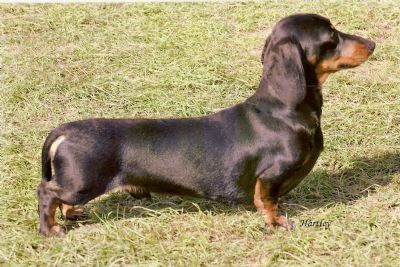 Greyhound
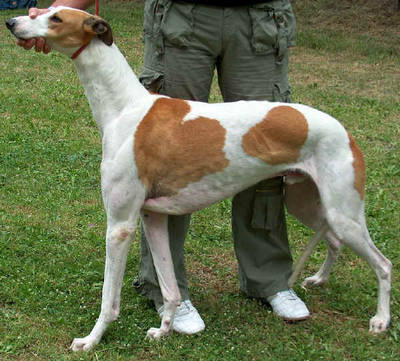 Herding Group
German Shepard
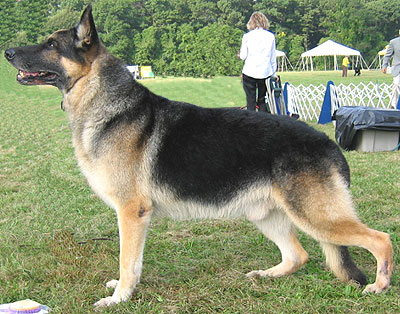 Border Collie
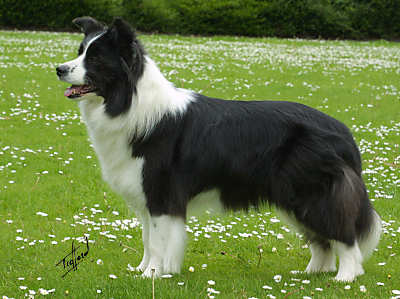 Collie
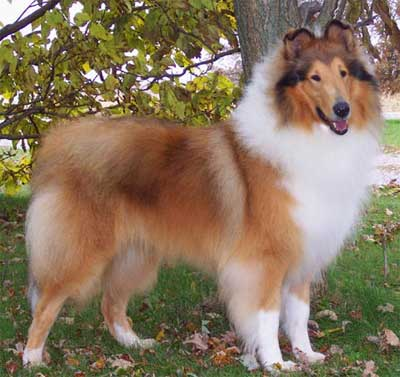 Pembroke Welsh Corgi
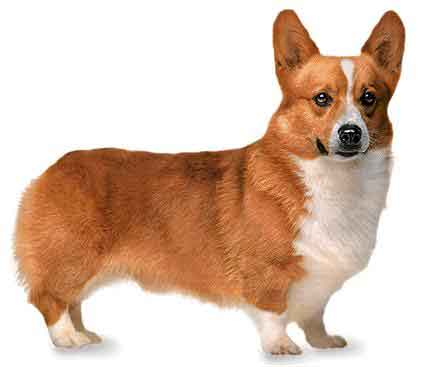 Working Group
Boxer
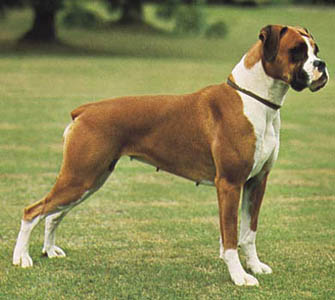 Doberman
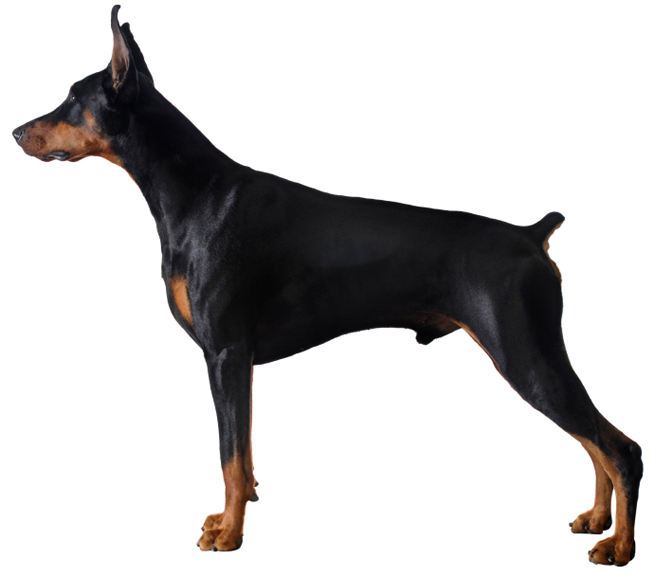 Rottweiler
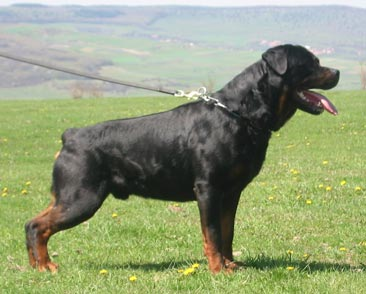 Saint Bernard
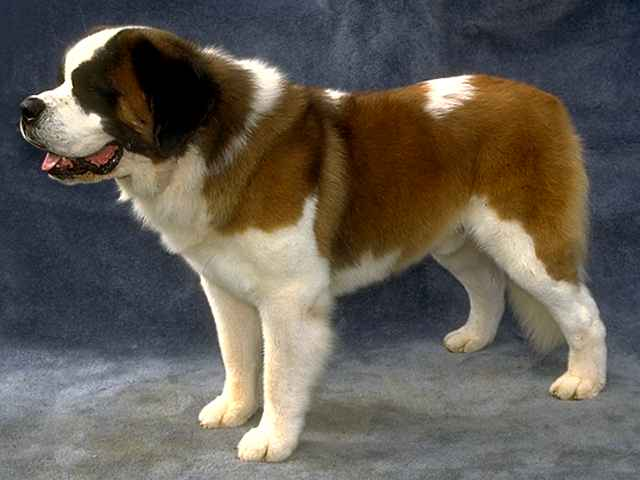 Great Dane
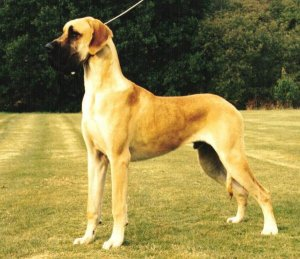 Great Pyrenees
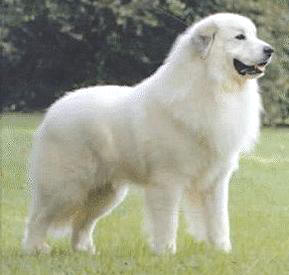 Siberian Husky
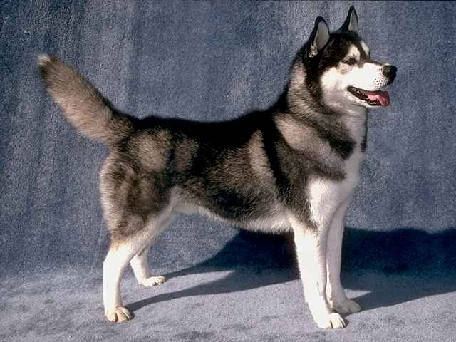